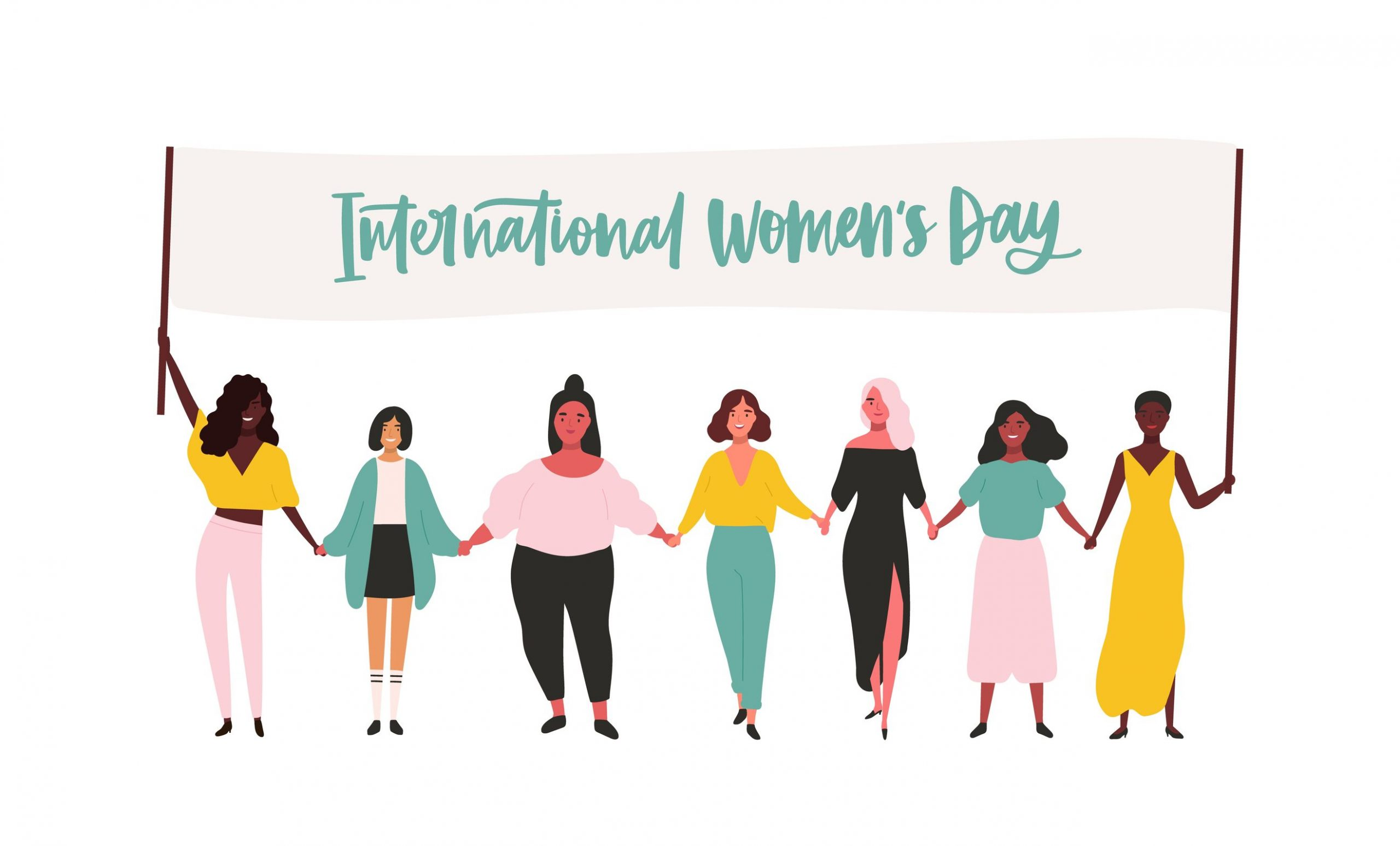 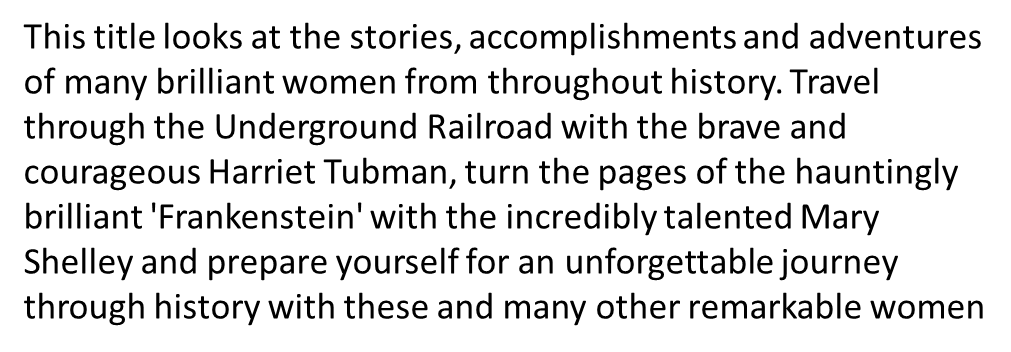 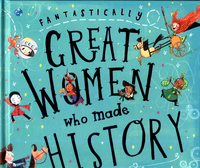 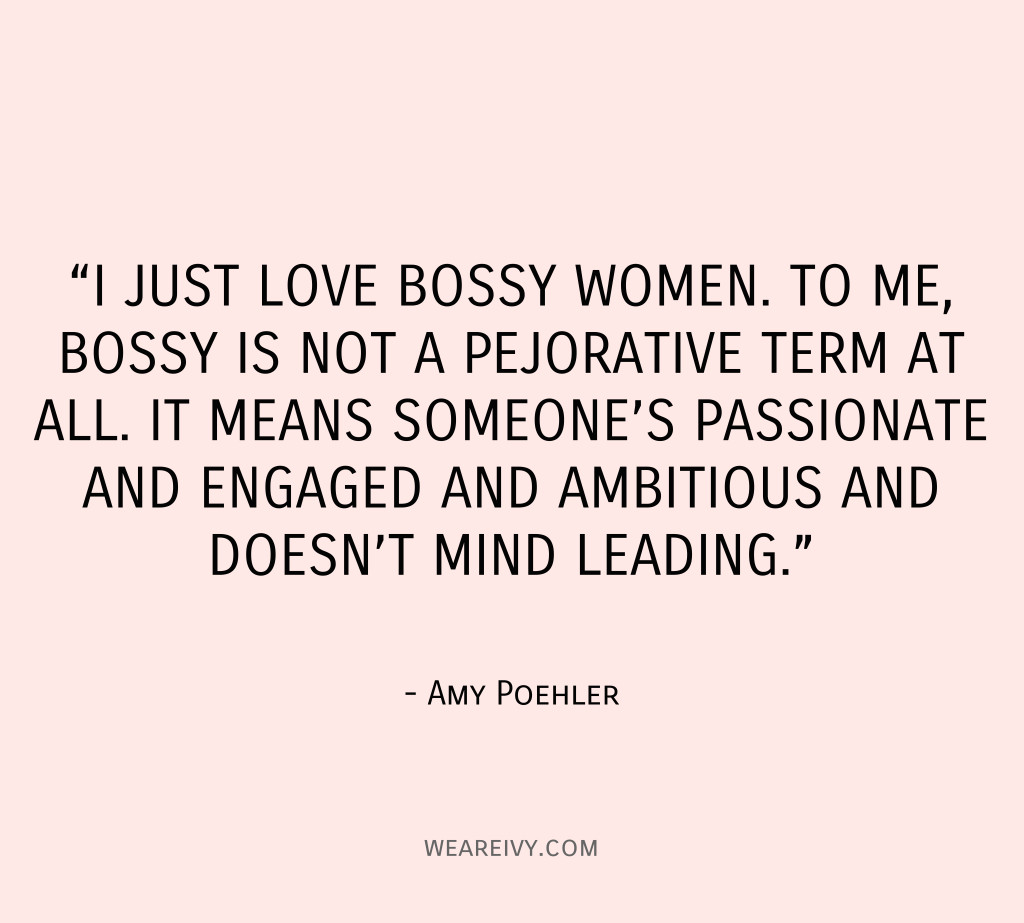 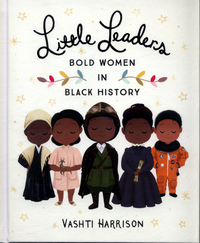 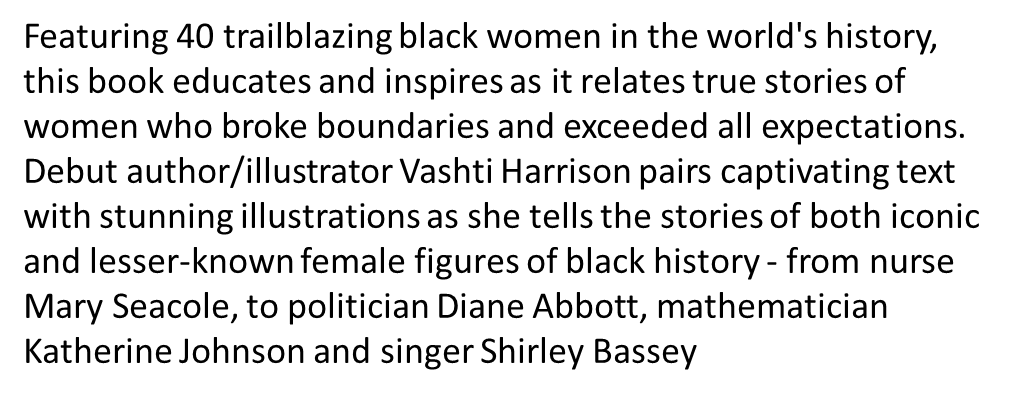 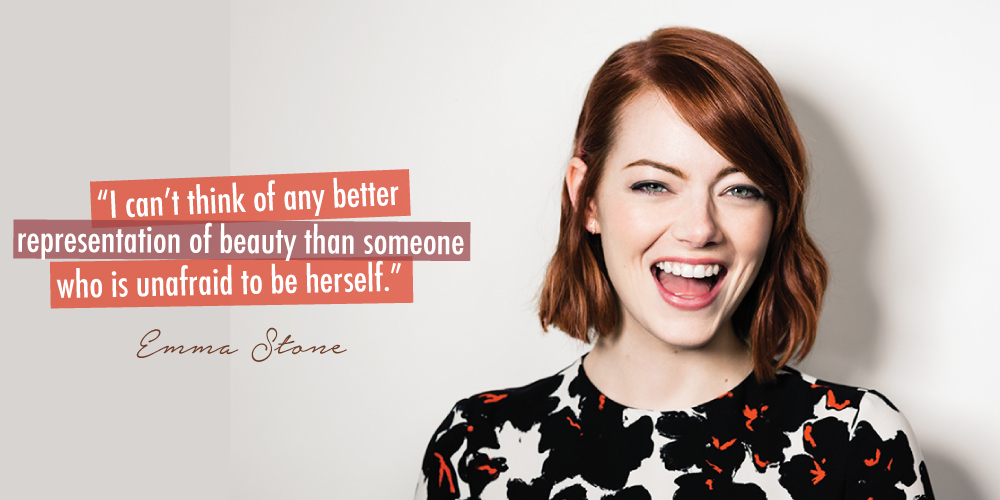 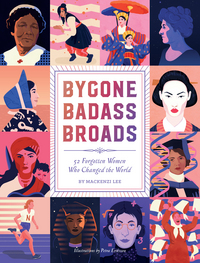 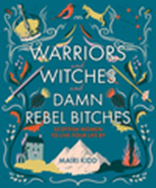 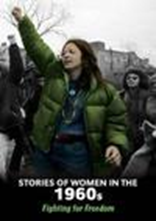 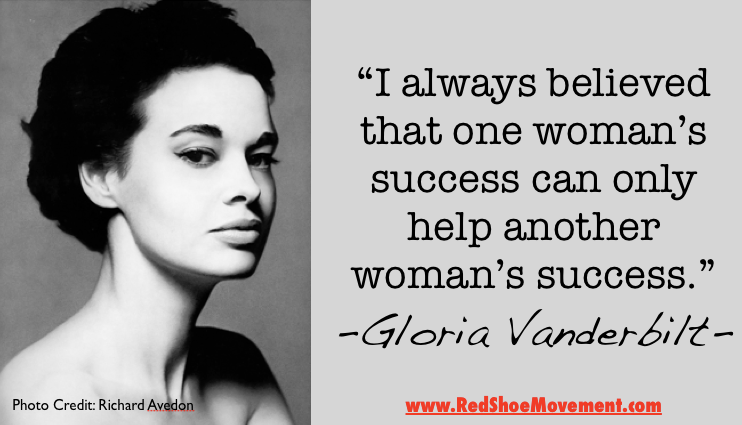 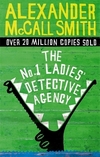 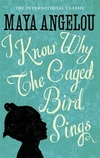 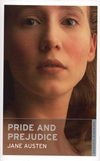 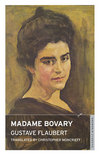 Great women in fiction
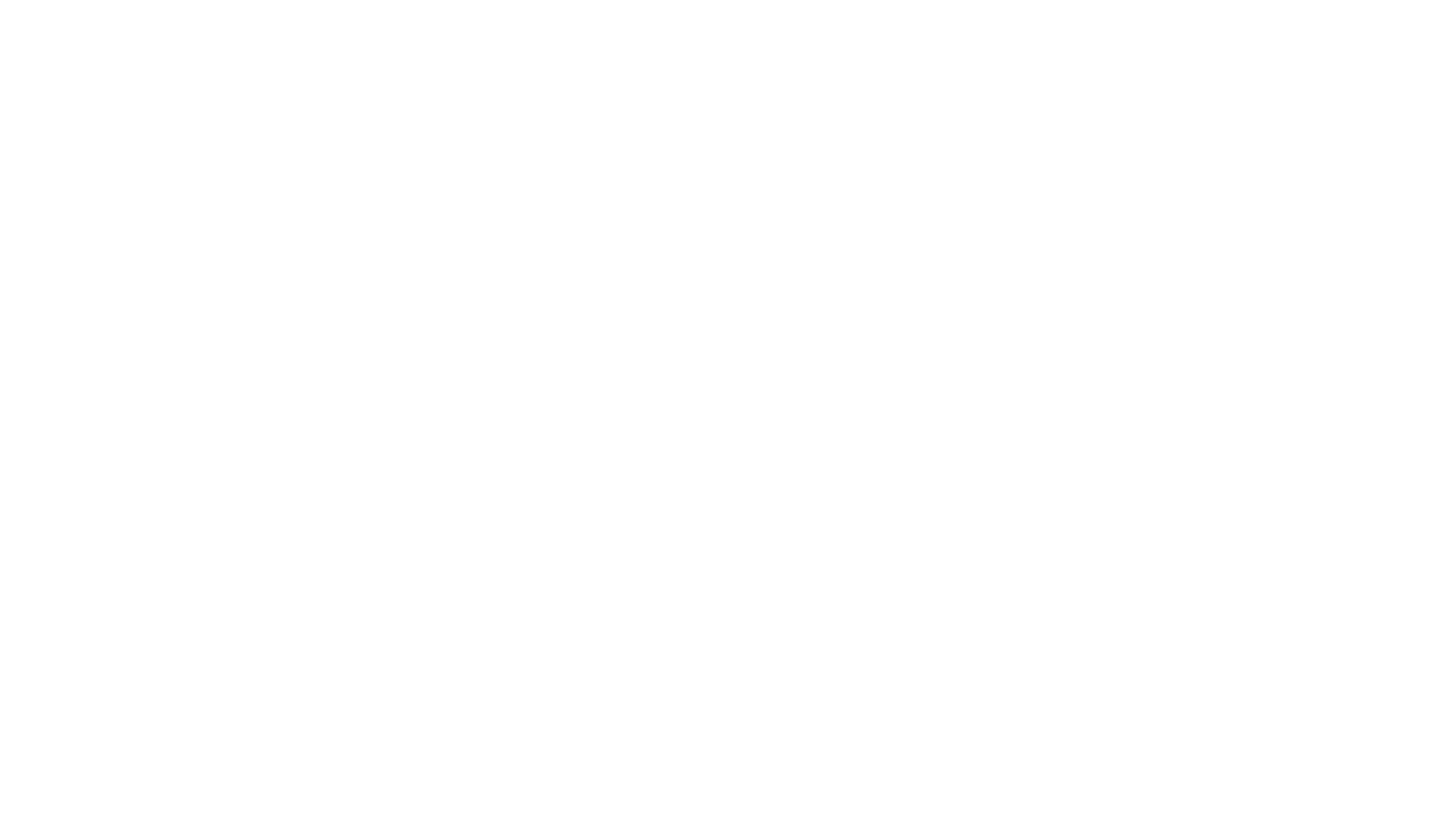 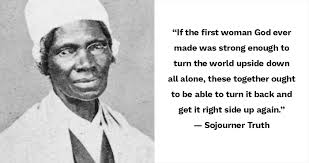 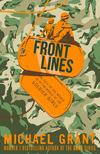 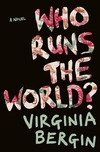 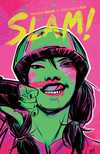 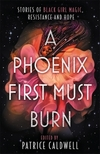 Here come the girls
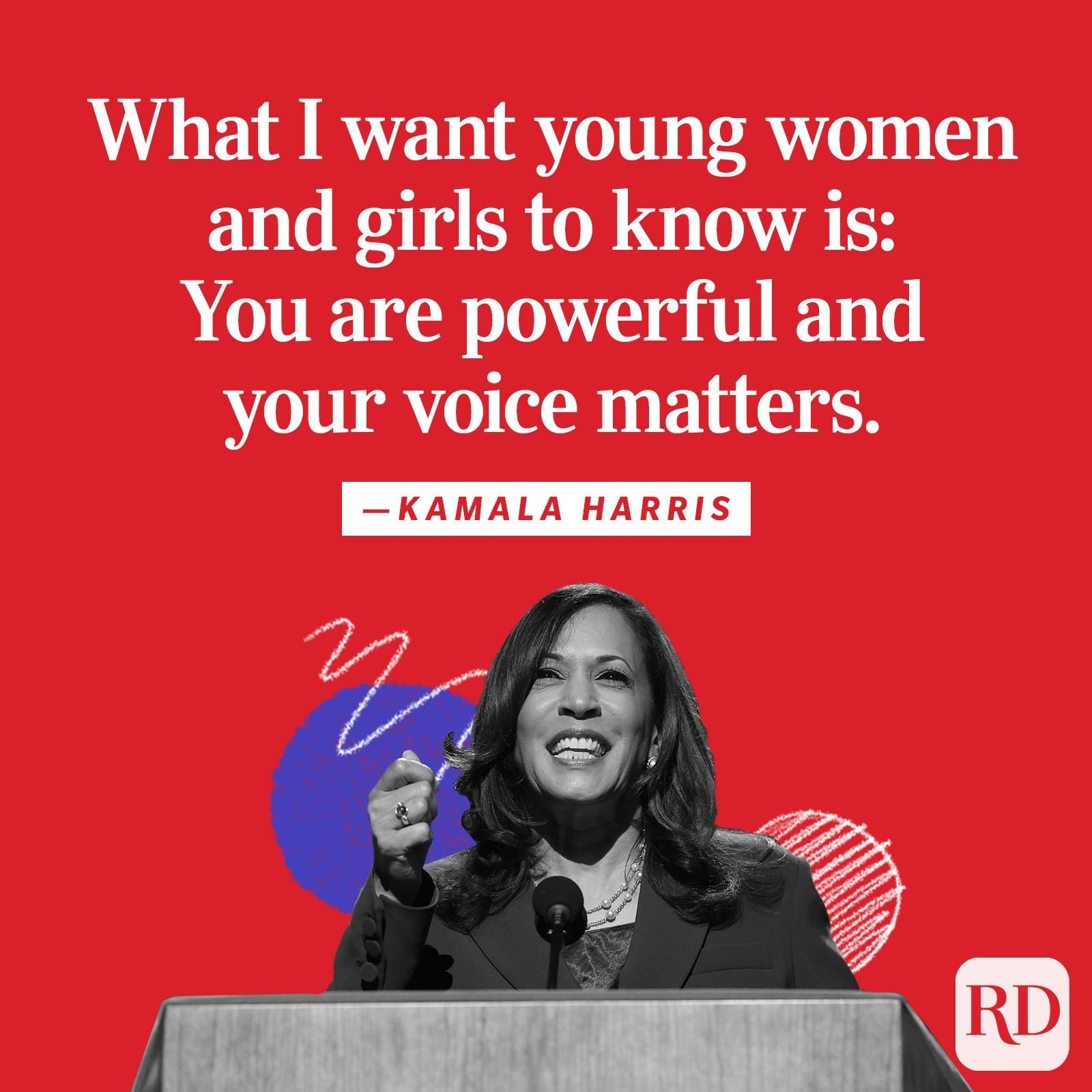 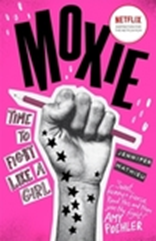 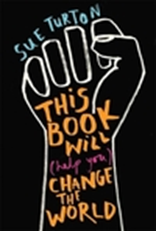 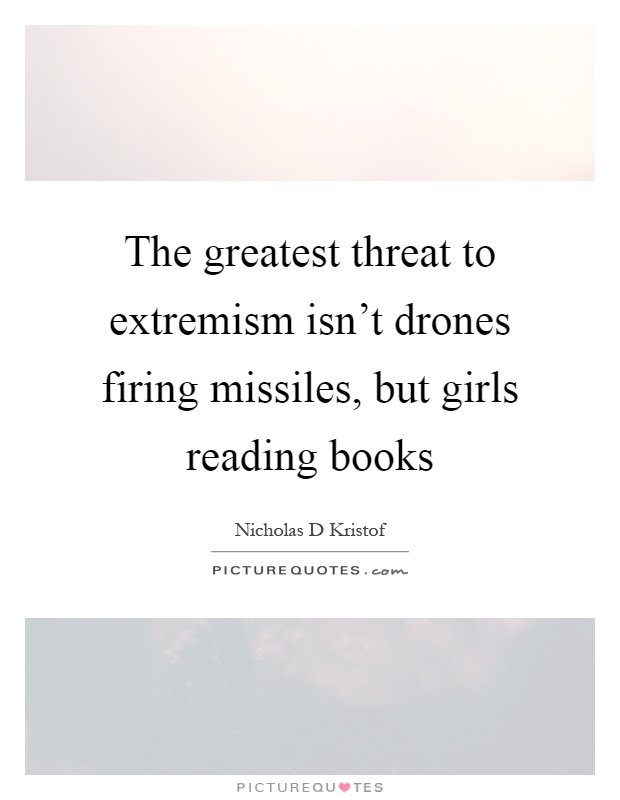